МИР ЛЕКАРСТВЕННЫХ РАСТЕНИЙ
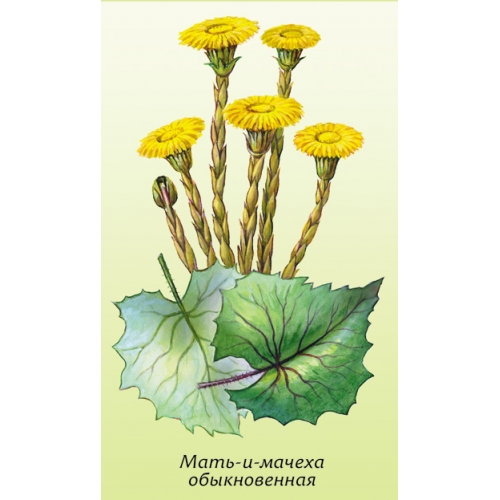 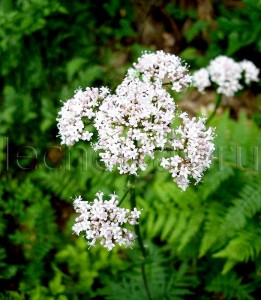 Цель:
ОО «Познание»
 
- развивать у дошкольников интерес к природе, желание активно познавать природные объекты;
 
- обогащать представления детей о многообразии лекарственных растений;
 
- воспитывать стремление сохранять и оберегать природный мир, следовать доступным экологическим правилам в деятельности и поведении.
 
ОО «Коммуникация»
 
- развивать монологическую речь детей;
 
- развивать умение участвовать в коллективных разговорах;
 
- пополнять словарь детей за счет расширения представлений о природе;
ОО «Чтение художественной литературы»
 
- поддерживать у детей интерес к отгадыванию загадок;
 
- способствовать пониманию содержания загадок;
Где растут лекарственные растения?                                                 ( На лугу)
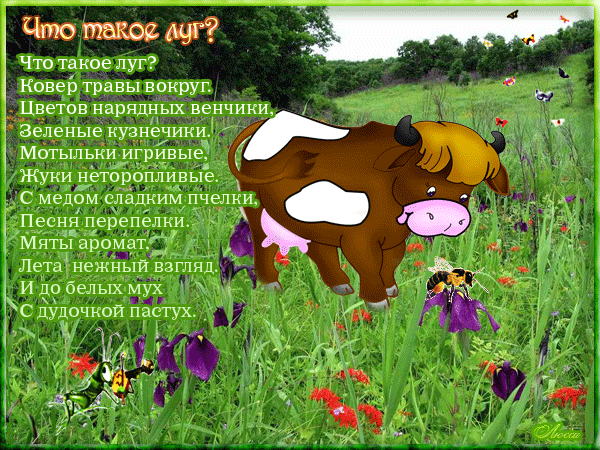 Где растут лекарственные растения?                                ( в лесу)
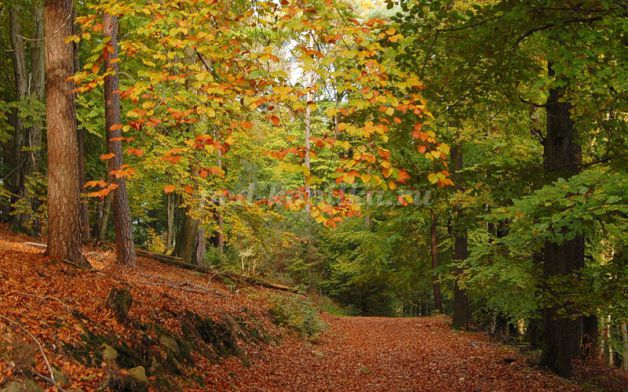 Где растут  лекарственные растения?                                      (  в поле)
Какие  животные лечатся травами?
Какие животные лечатся травами?
Какие животные лечатся растениями?
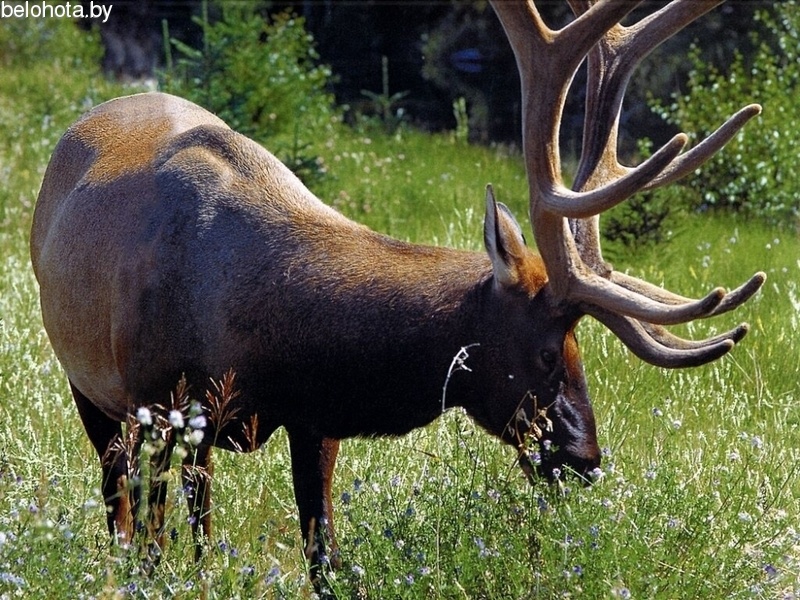 Загадка:
Поранил ты в походе ногу,
Усталость не дает идти – 
Нагнись : солдатик у дороги
Готов помочь тебе идти.



            ( подорожник)
Загадка :
Растет зеленою стеной,
Ее обходят стороной,
Обожжет без огня
И тебя, и меня.




                       (крапива)
Загадка:
В поле сестрички стоят,
Желтые глазки на солнце глядят.
У каждой сестрички – 
Белые реснички.



                    ( ромашки)
Загадка:
Семена как коготки, желто – красные цветы,
Для горла помогает,
Кто же их не знает?




                  ( календула)